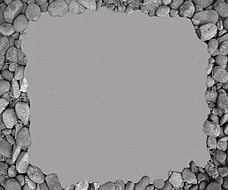 Полезные ископаемые Москвы.Польза  полезных ископаемых. Отрицательные стороны добычи полезных ископаемых.ЧАСТЬ 1.
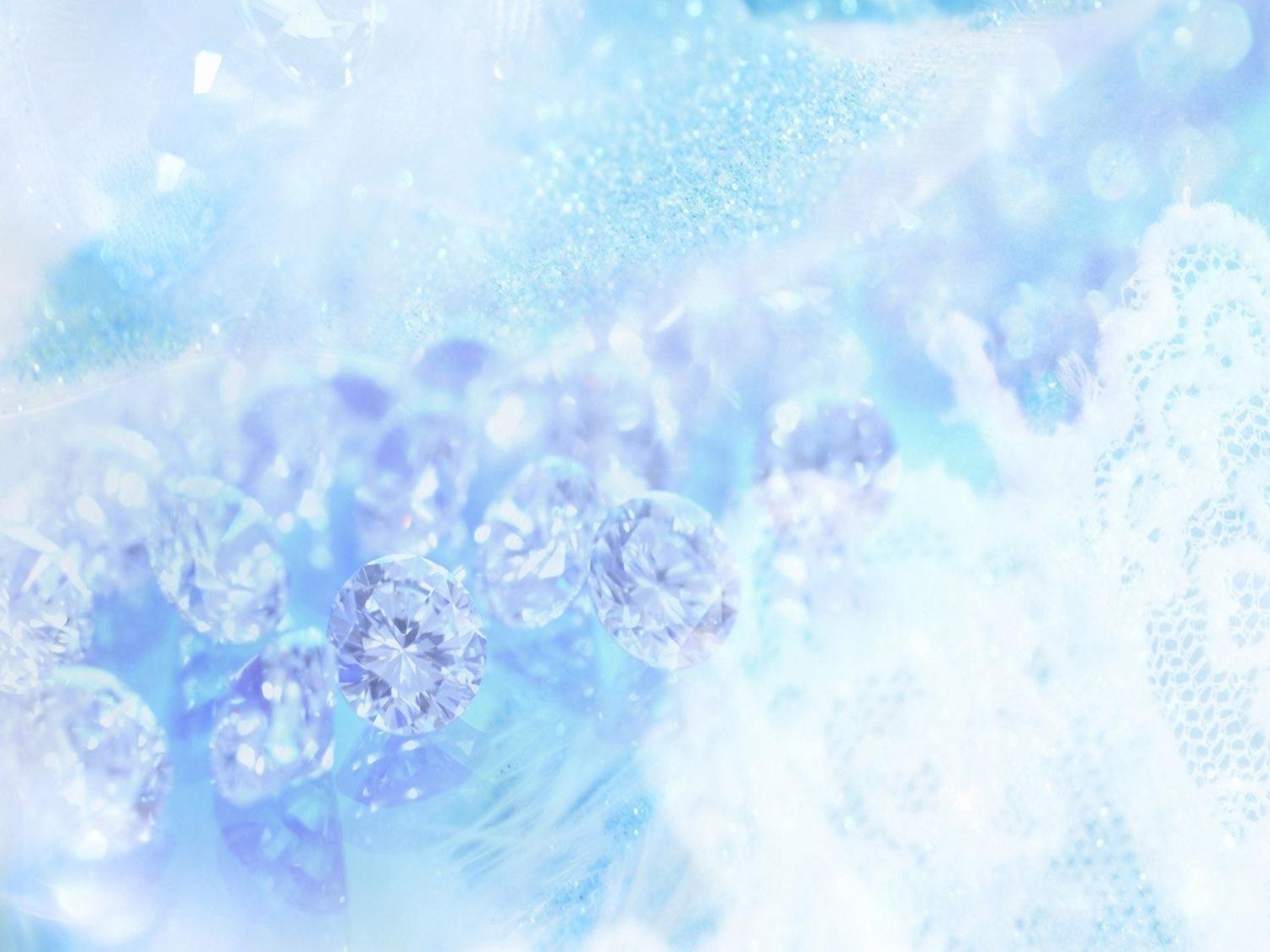 Знакомьтесь, это Хозяйка Медной горы. Она сегодня нам покажет свои владения - мы опустимся с ней под землю.
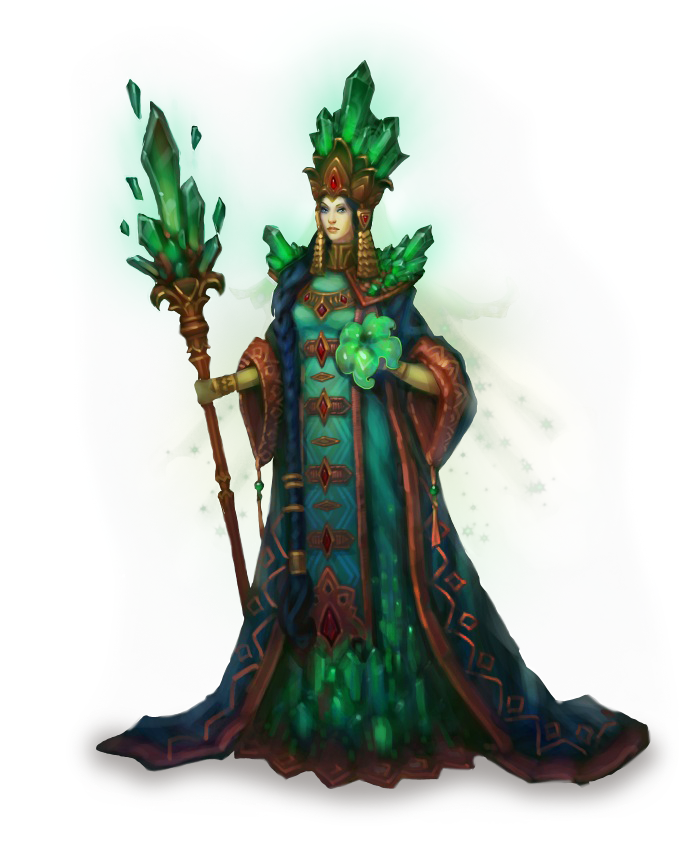 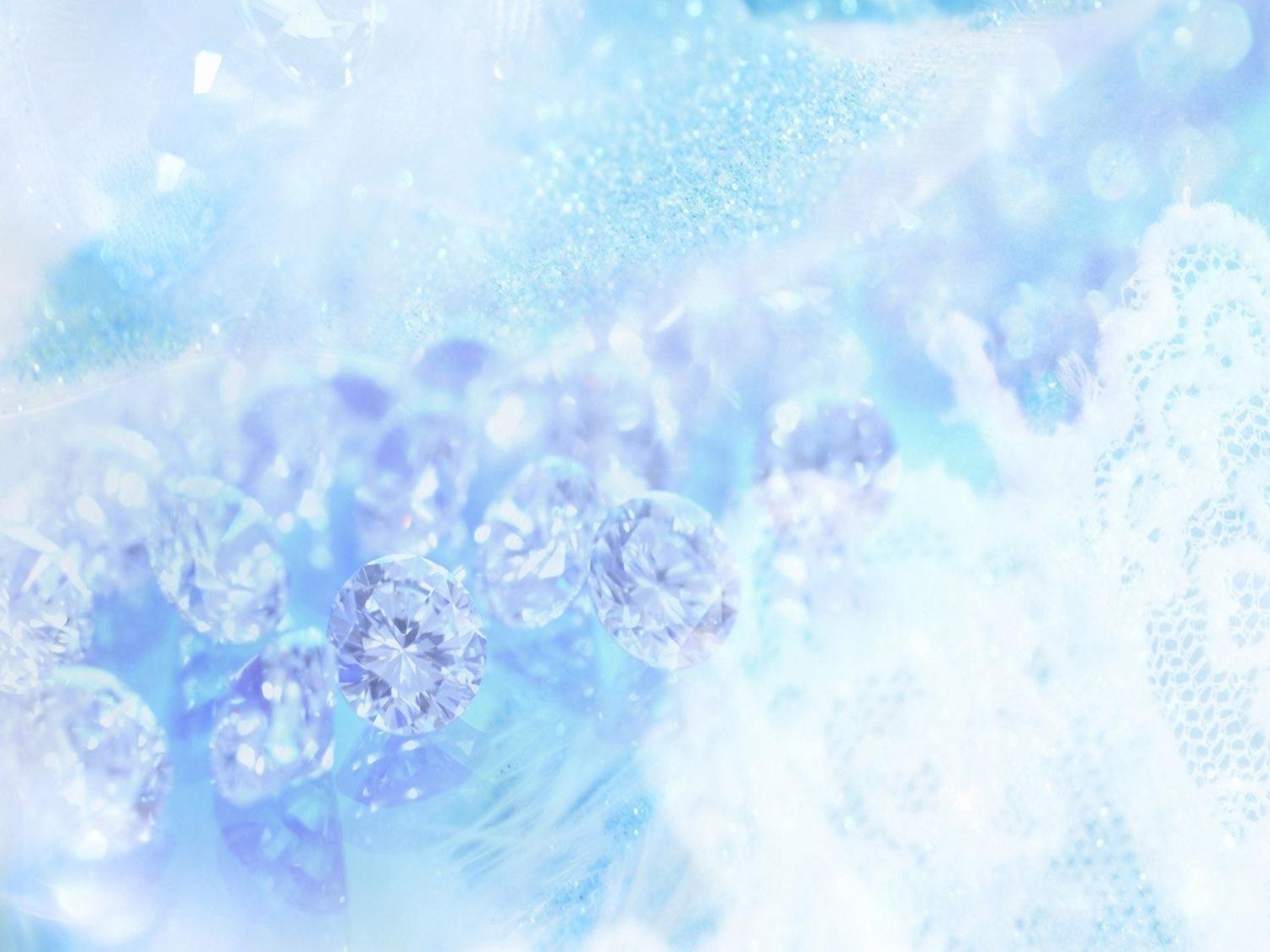 В 1й части путешествия она расскажет нам, что же такое полезные ископаемые, какие полезные ископаемые есть у нас в Москве, чем они полезны.
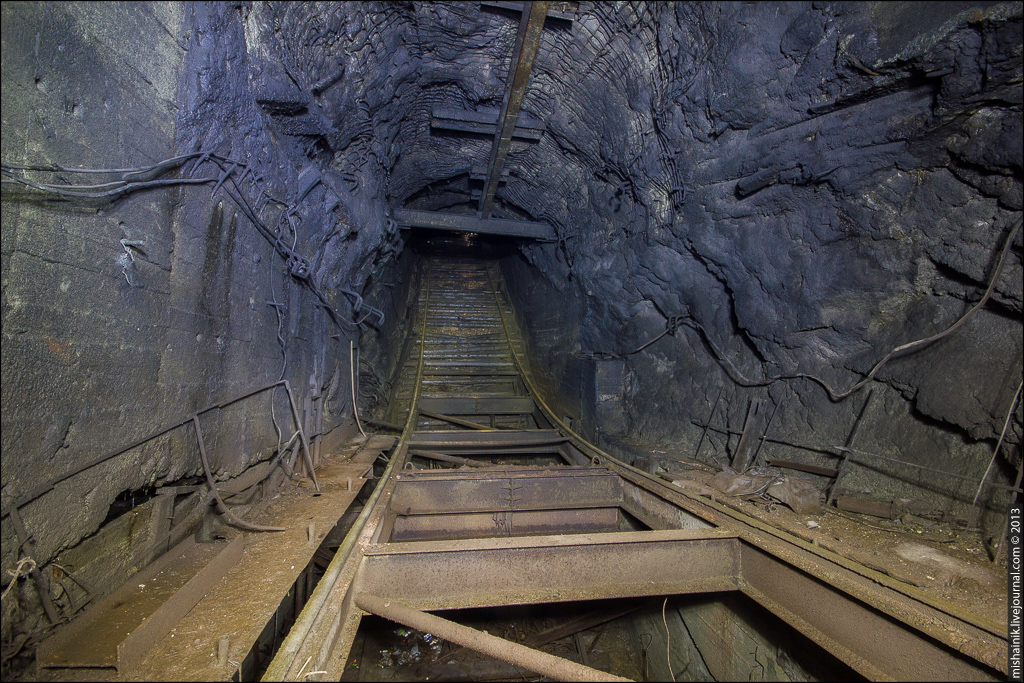 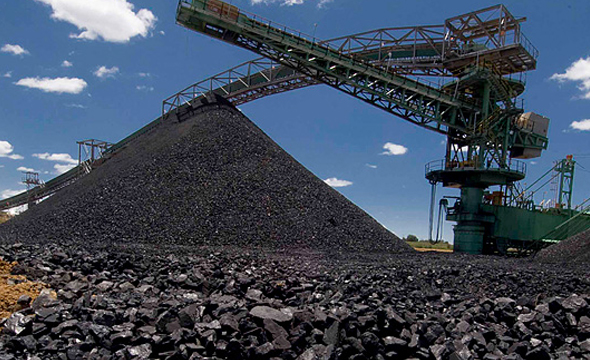 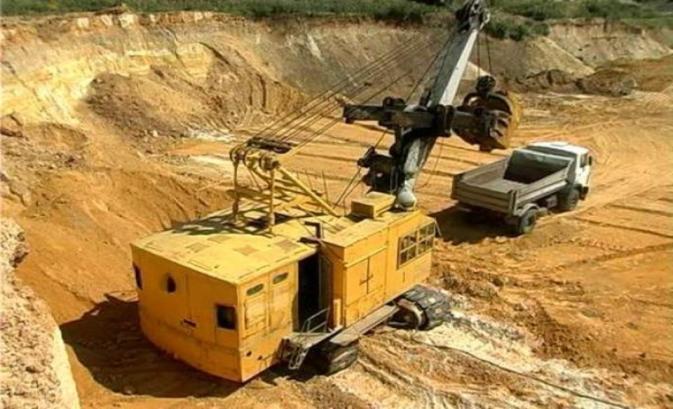 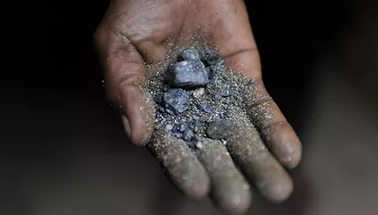 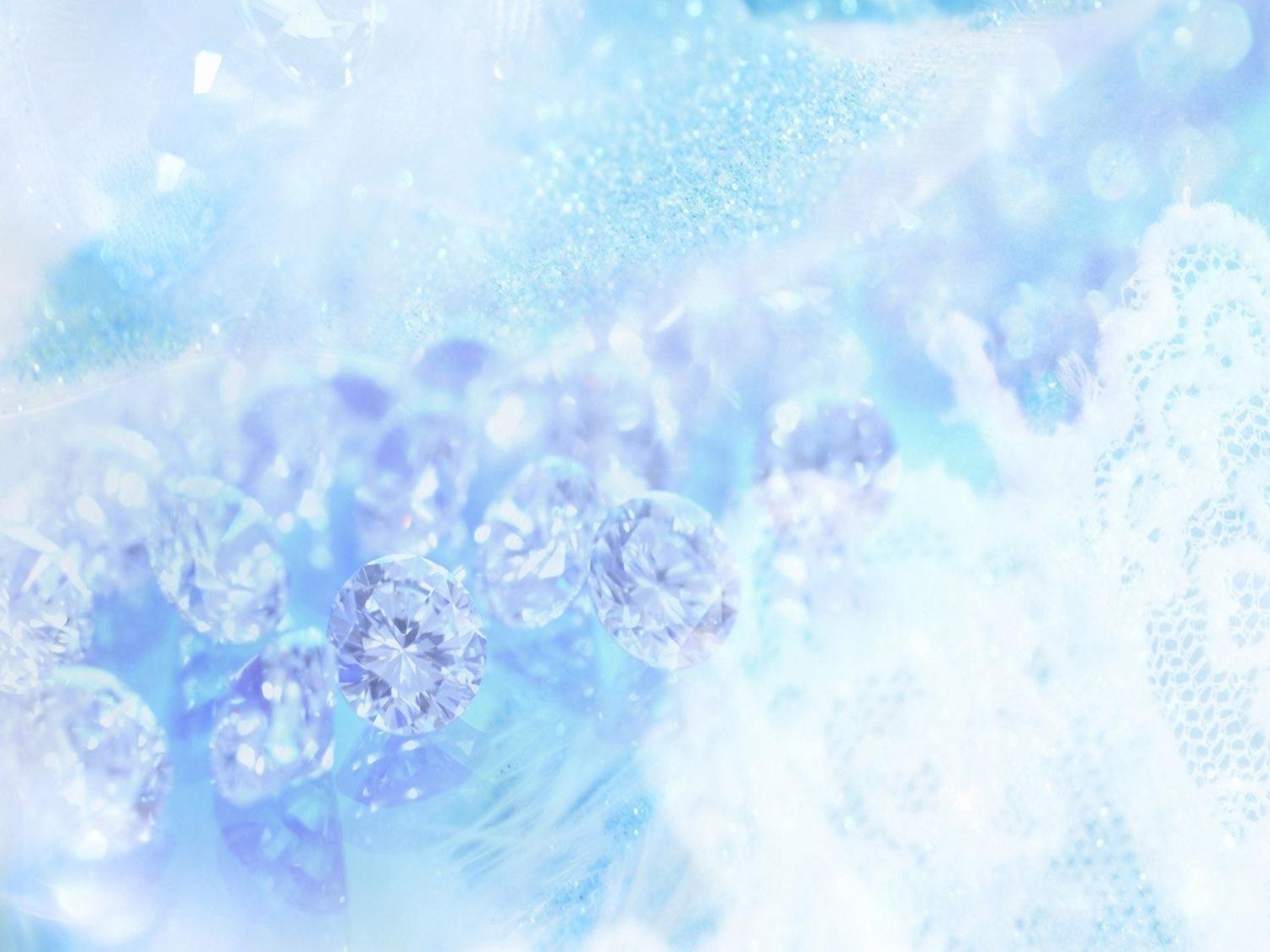 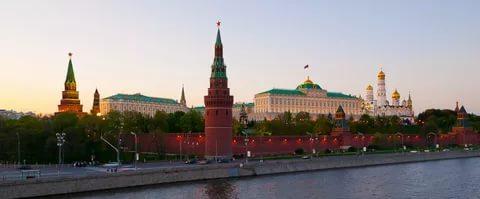 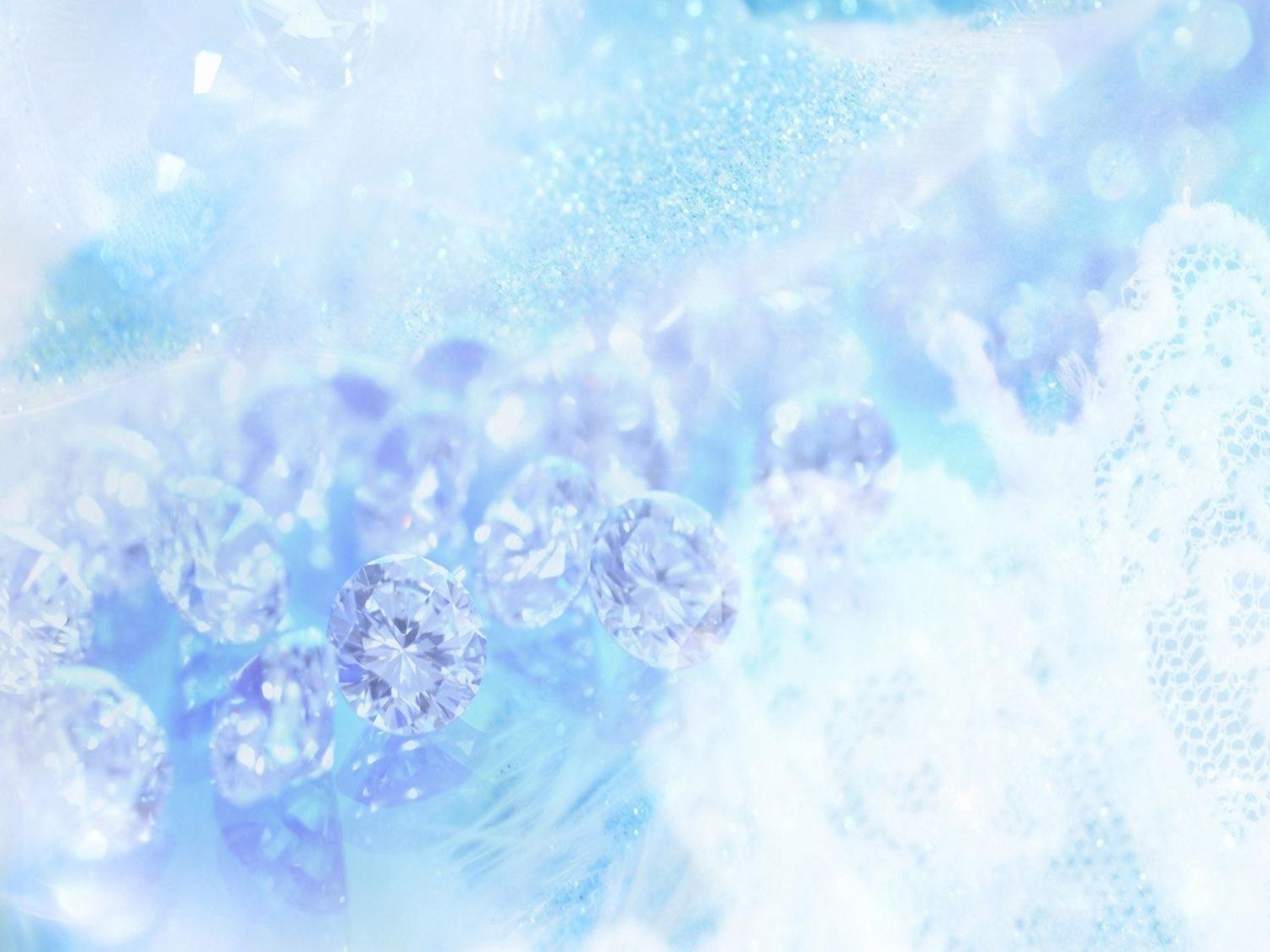 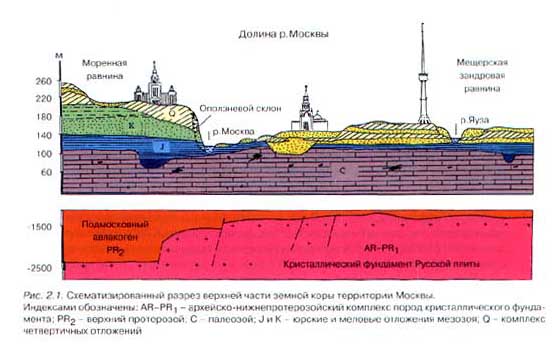 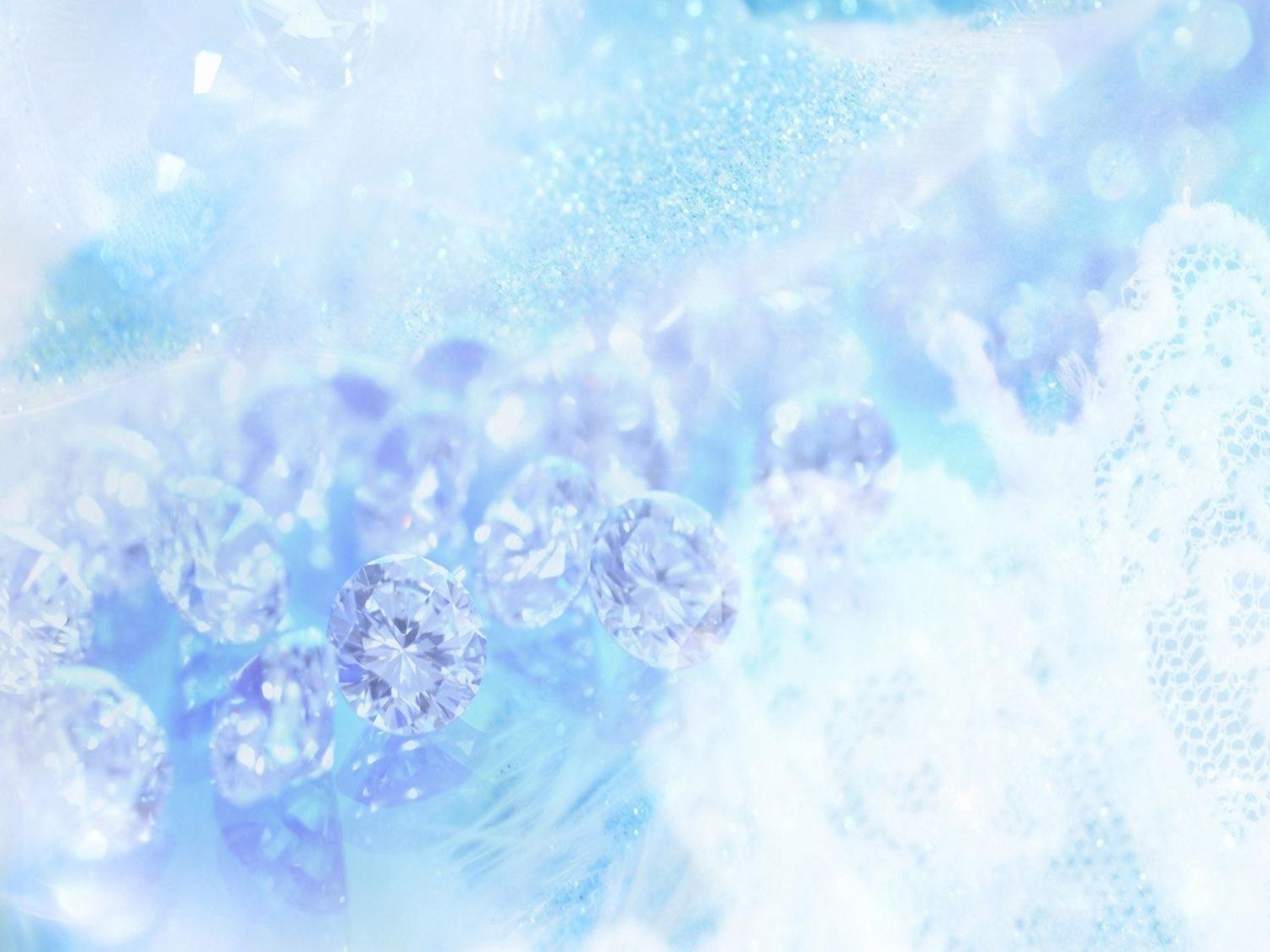 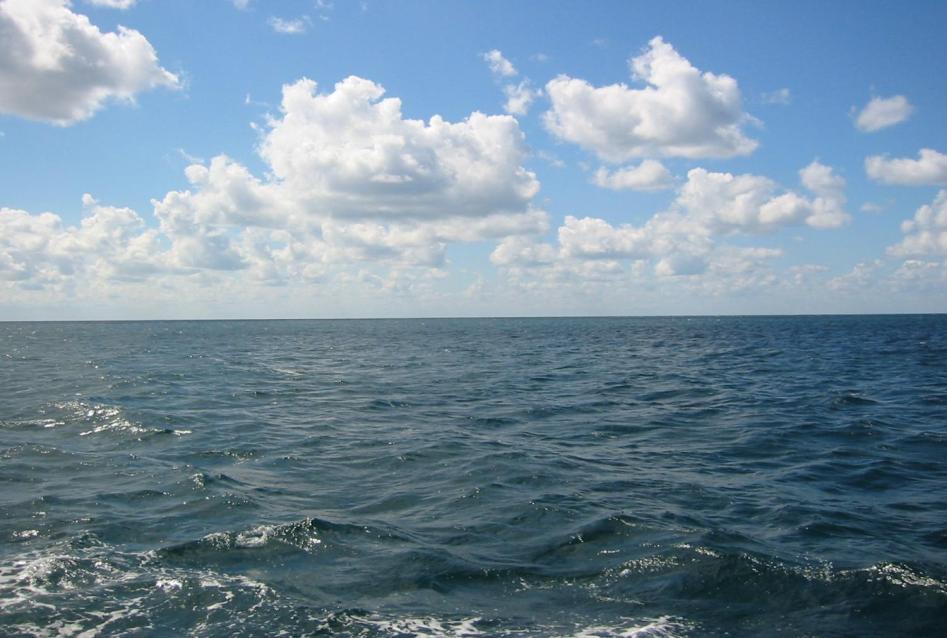 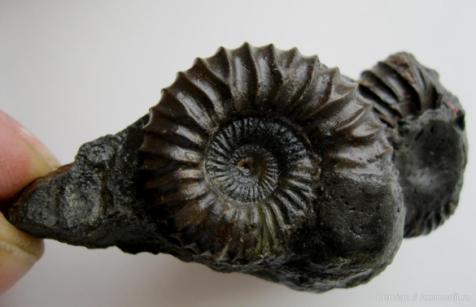 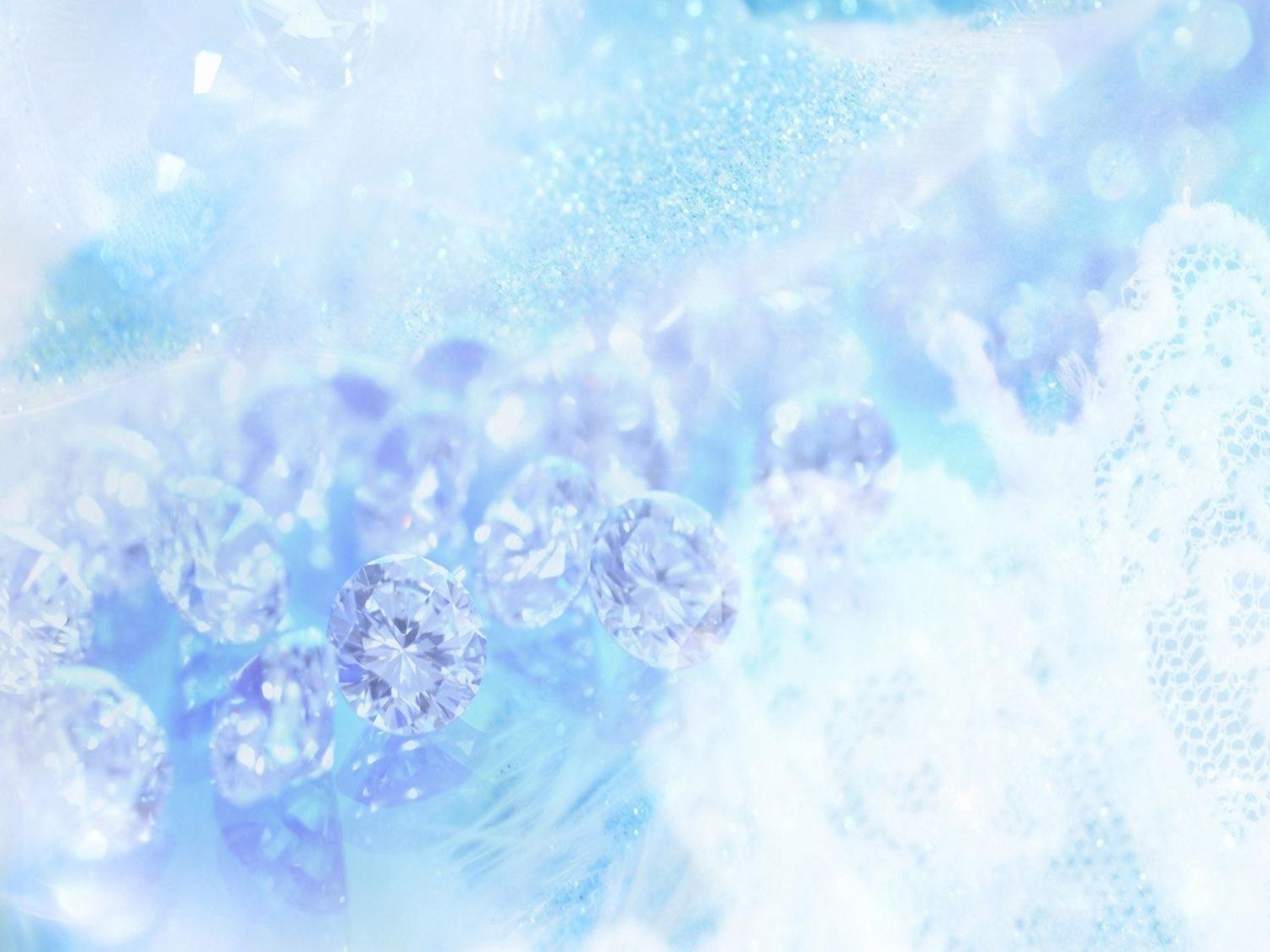 А во время Ледникового периода территория, на которой стоит наш город, была покрыта ледником.
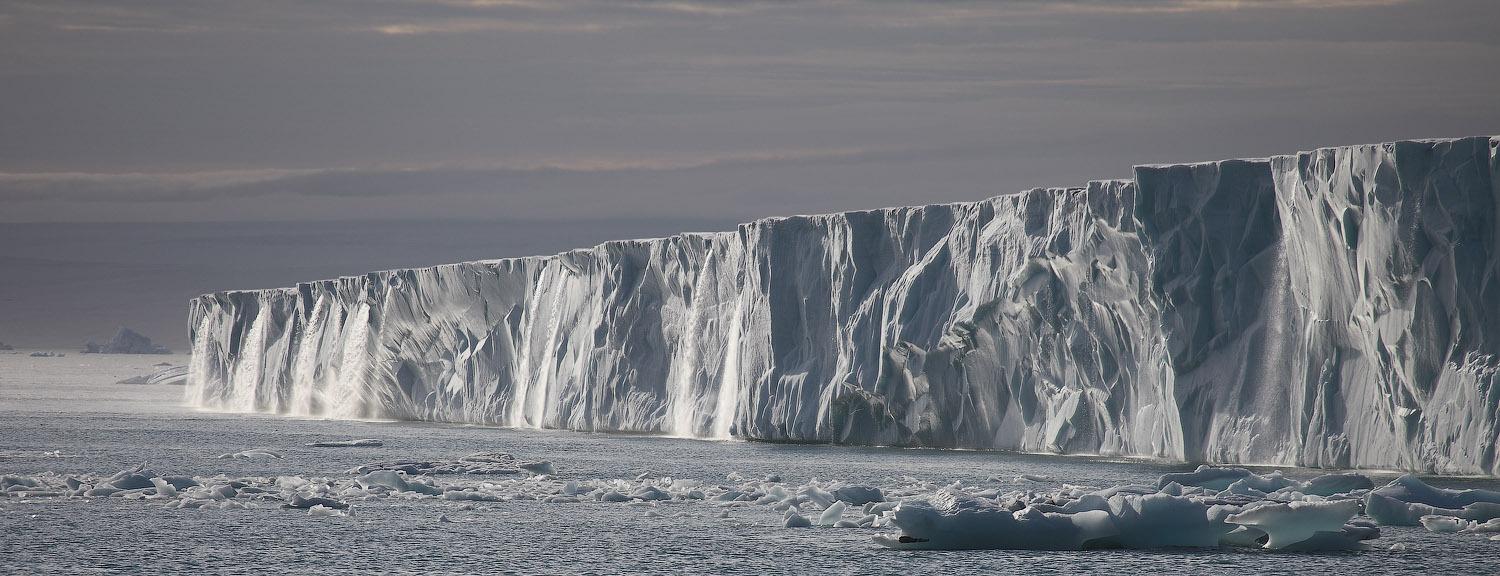 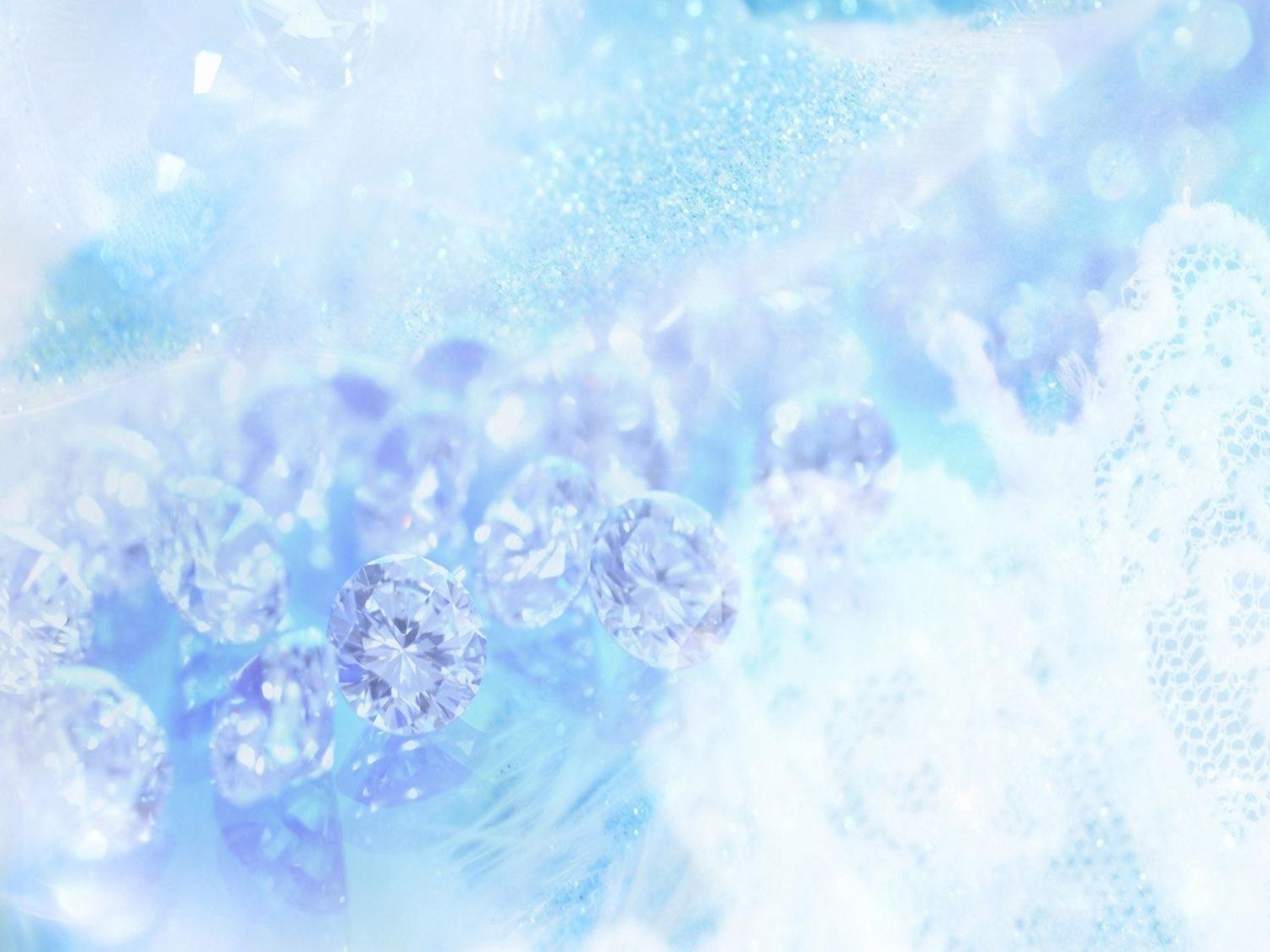 Поскольку территория была покрыта морем, а затем ледником – отложились толщи глины, известняков, были нанесены огромные камни-валуны.
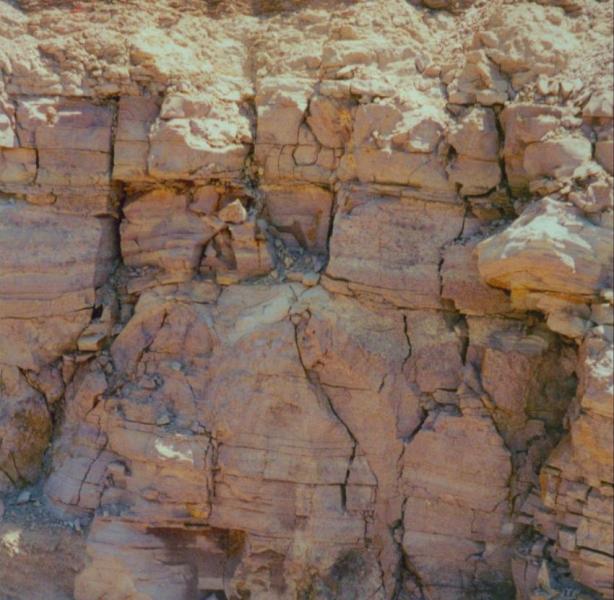 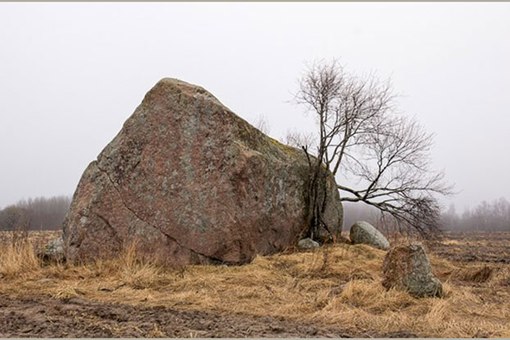 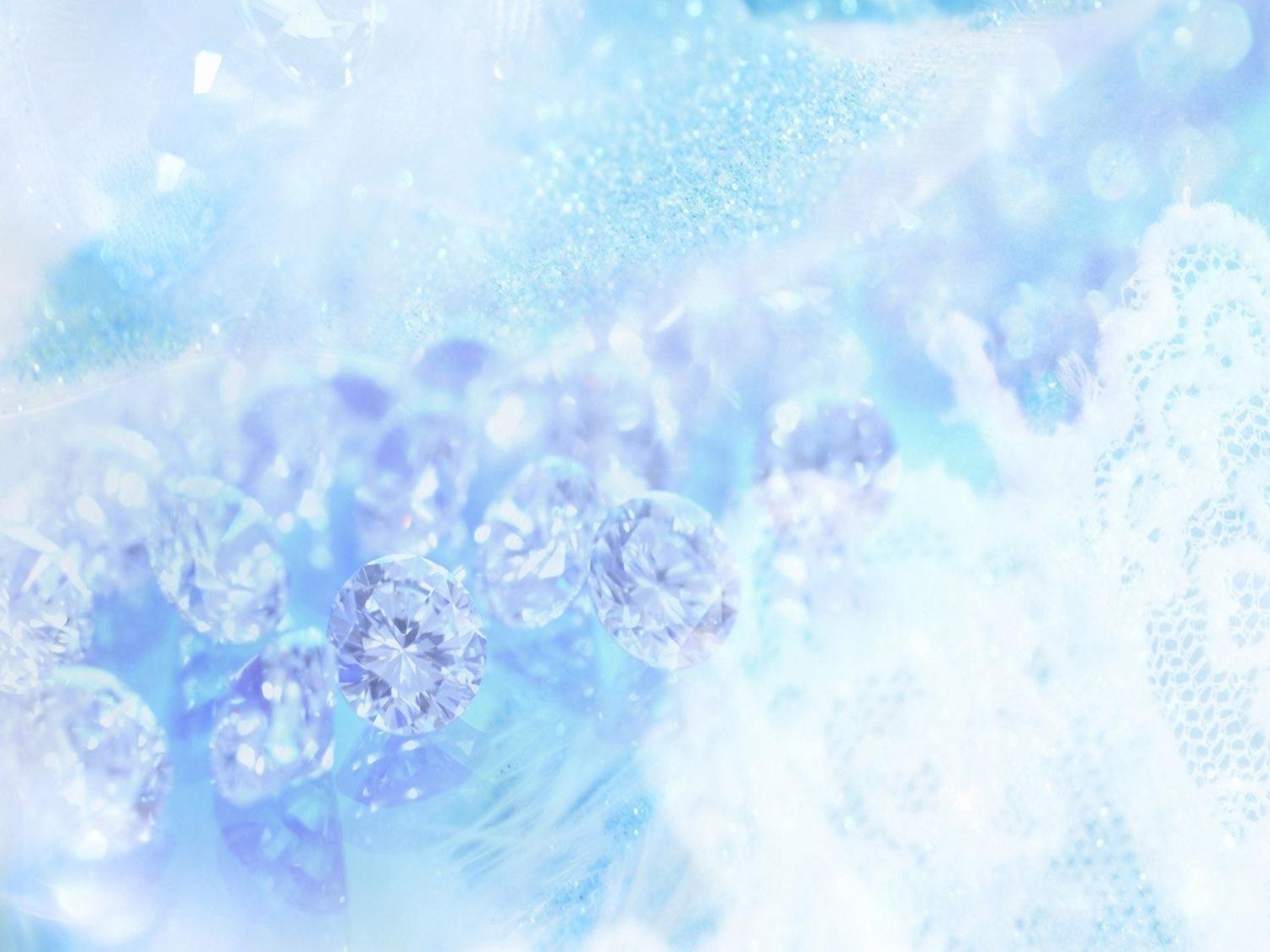 В древности Москва была сушей – образовалось большое количество гальки, песка.  Когда море отступило, появилось огромное количество лесов и болот, в результате сформировались отложения угля и торфа.
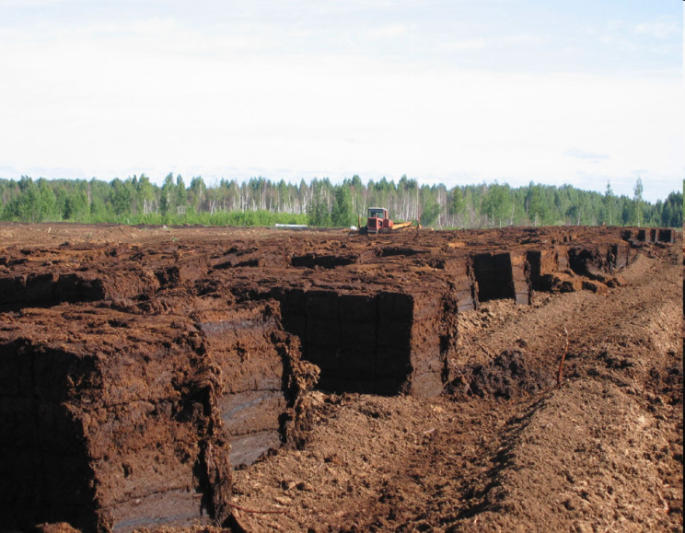 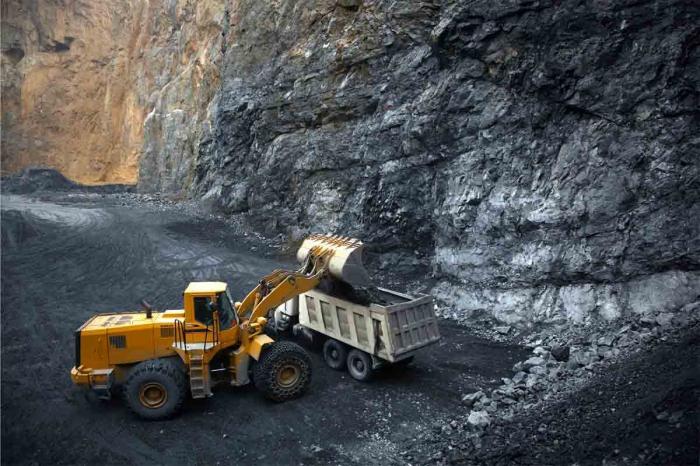 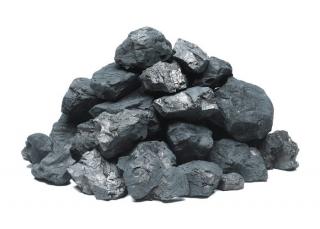 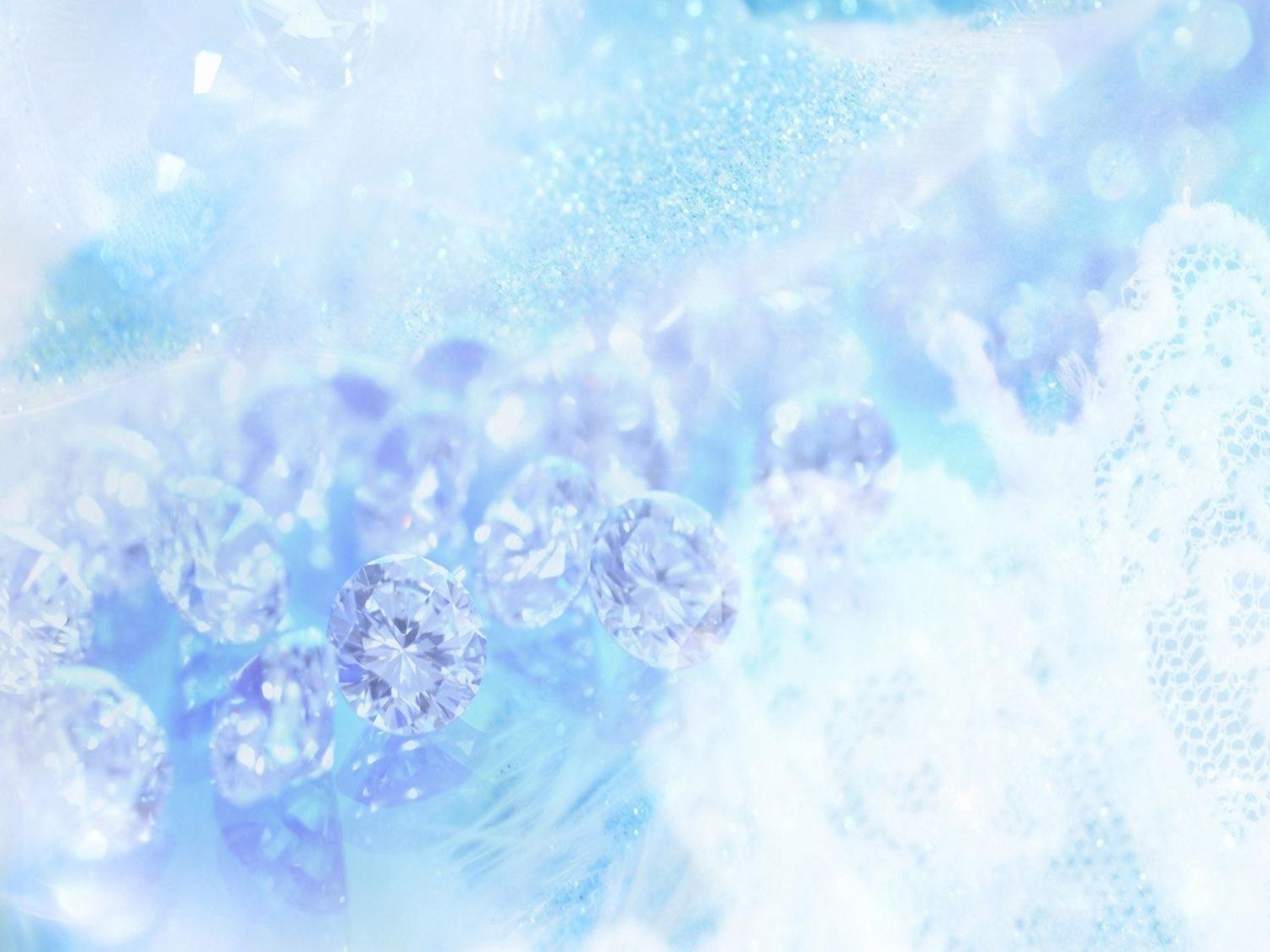 Добыча песка и щебня в Подмосковье
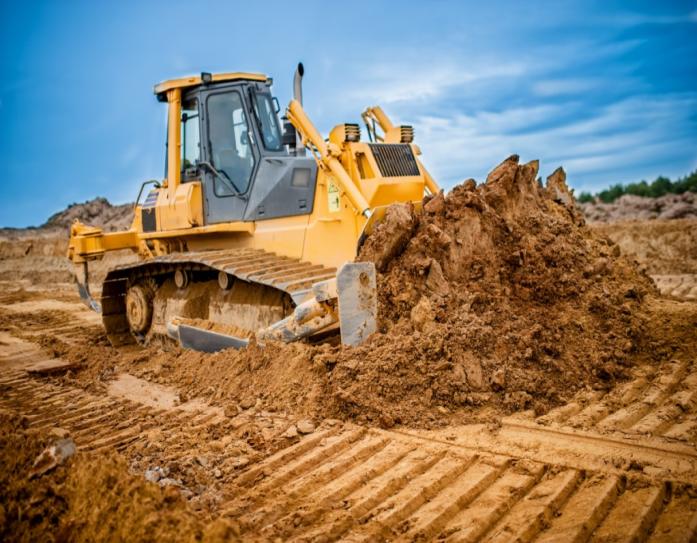 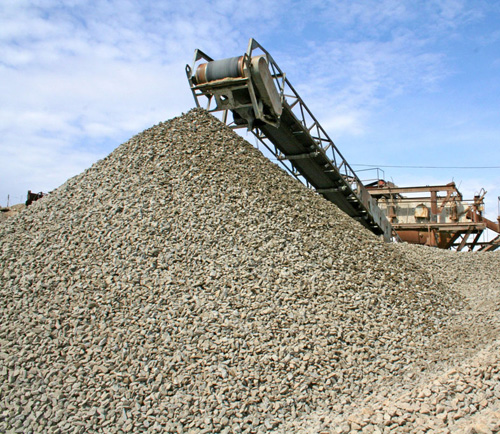 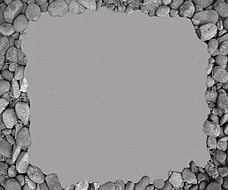 Чем полезны ископаемые?
Известняк
Доломиты
Гравий
Песок 
Глина

Торф
Строительство зданий, дорог
Промышленное использование
В производстве стекла, керамики и др.

Топливо, в качестве удобрений